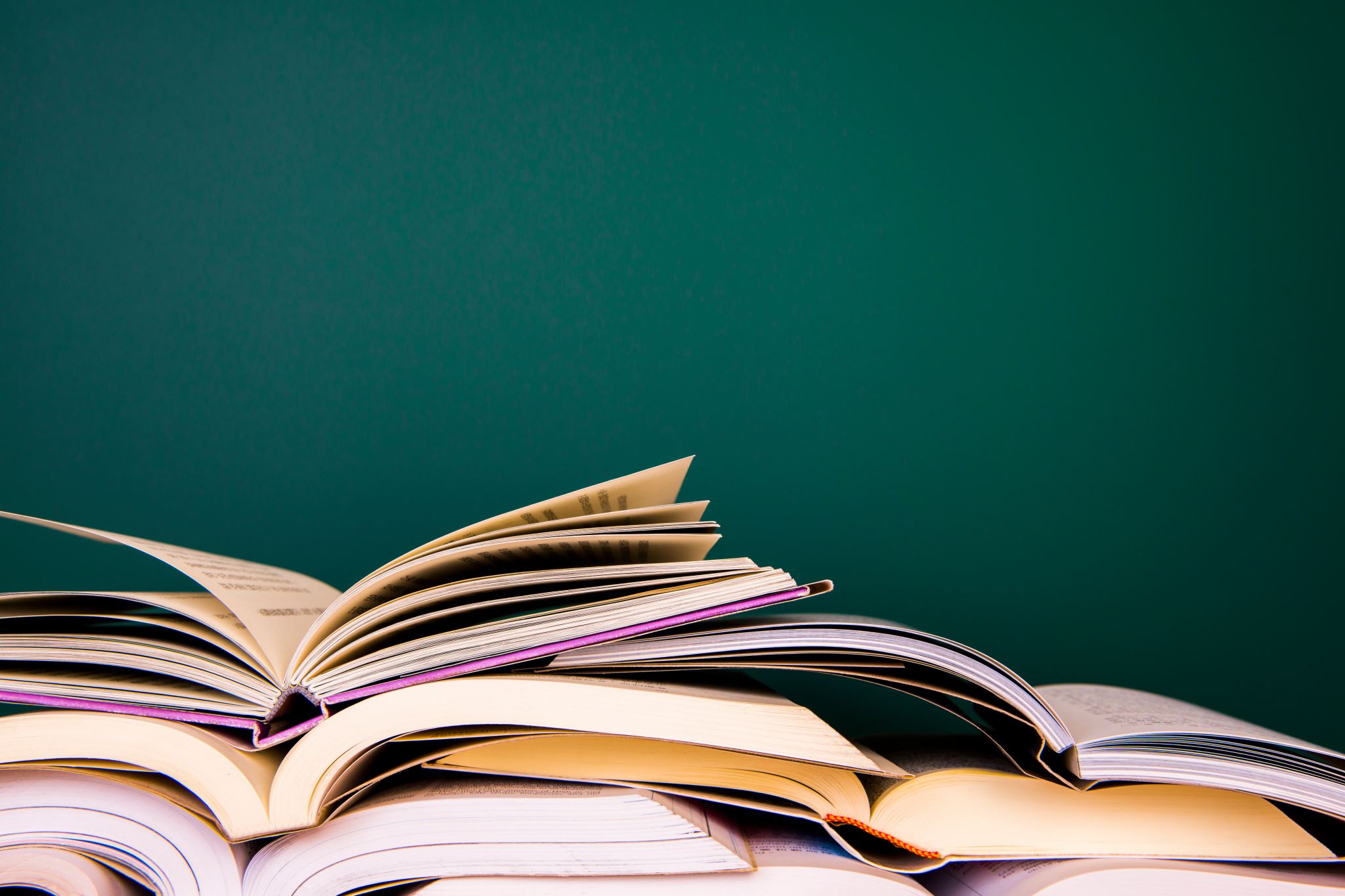 Jolanta Regucka-Pawlina
Reading comprehension – an academic approach
Syllabus
Examination
Features of academic texts
They are organised in a specific way: introduction- methods-results -discussion
They have a clear and logical structure which makes it easier for your reader to navigate the text and understand the material better. 
A clear structure also entails that different parts are clearly connected to each other. The aim determines the entire academic text and the content found in each section
Each paragraph should begin with a statement or sentence that introduces the topic the rest of the paragraph then addresses in greater specificity and detail. 
Each paragraph should also be unified: it should address one thing or idea only. 
Each paragraph should also add something new not found elsewhere in the text
What comes first in a sentence often appears more important than what succeeds it
Fair trade or free trade?Source: The Business Upper-intermediate, unit 8, page 101
Topic sentence activity
Topic sentence activity
In the name of fair trade, we are encouraged to pay more for everything from cups of coffee and chocolate bars to cosmetics and cut flowers.
Poverty relief would be much better served by a free trade and not a fair trade agenda.
Fair trade also punishes producers who are less good at quality – generally the poorest.
Free markets and more open trade have lifted hundreds of millions of people out of poverty over the last quarter century.
In stark contrast, Starbucks has been running community project to help producers contruct coffee mills and climb up the economic ladder.
Despite attacks from anti-globalization activists, the truth is that Starbucks has done more than anyone else in expanding markets and raising incomes for coffee producers in developing countries.
Perspective and stance
In the name of fair trade, we are encouraged to pay more for everything from cups of coffee and chocolate bars to cosmetics and cut flowers.
Poverty relief would be much better served by a free trade and not a fair trade agenda.
Fair trade also punishes producers who are less good at quality – generally the poorest.
Free markets and more open trade have lifted hundreds of millions of people out of poverty over the last quarter century.
In stark contrast, Starbucks has been running community project to help producers contruct coffee mills and climb up the economic ladder.
Despite attacks from anti-globalization activists, the truth is that Starbucks has done more than anyone else in expanding markets and raising incomes for coffee producers in developing countries.
Flipped Classroom activity
Coherence
Coherence is related to unity. Ideas that are arranged in a clear and logical way are coherent. Type of organisation: chronology, description, classification, comparison/ contrast, argumentation/ persuasion, cause and effect.
Sandwich Paragraph Structure
Coherence
Thesis
Explanation
Arguments
Example/s
Conclusion/s
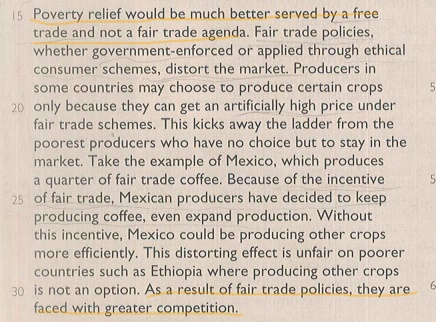 Topic sentence
Key words:
Poverty relief
Free trade 
Fair trade
Cohesive devices
Cohesive devices are words and phrases that connect sentences and paragraphs together, creating a smooth flow of ideas. These are transitions, pronoun references and repetition of key ideas.
Repeating words /synonyms/antonyms
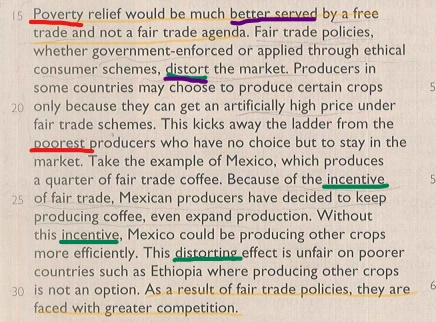 E.g. 
To produce crops- to produce coffee

To produce
Producers
Production
Producing

Fair
unfair
Pronoun reference
This
That
These
Those
Articles
A growing plant must have water and minerals. 
The plant must also have sunlight. 
The minerals must include nitrates and the water must not be saline.
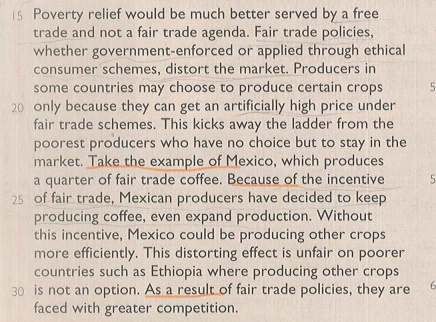 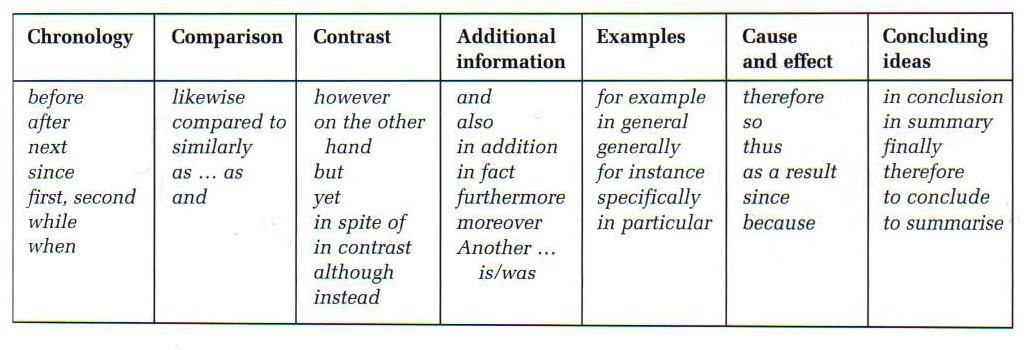 Transition/ linking words
Follow-up activity